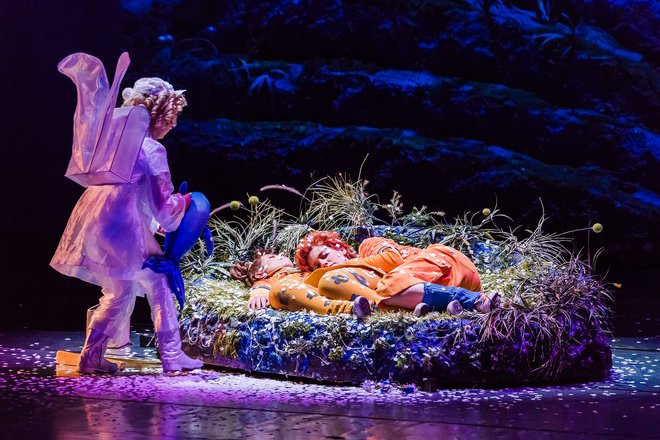 Hänsel und Gretel
Oper Leipzig
Lieblings Figur
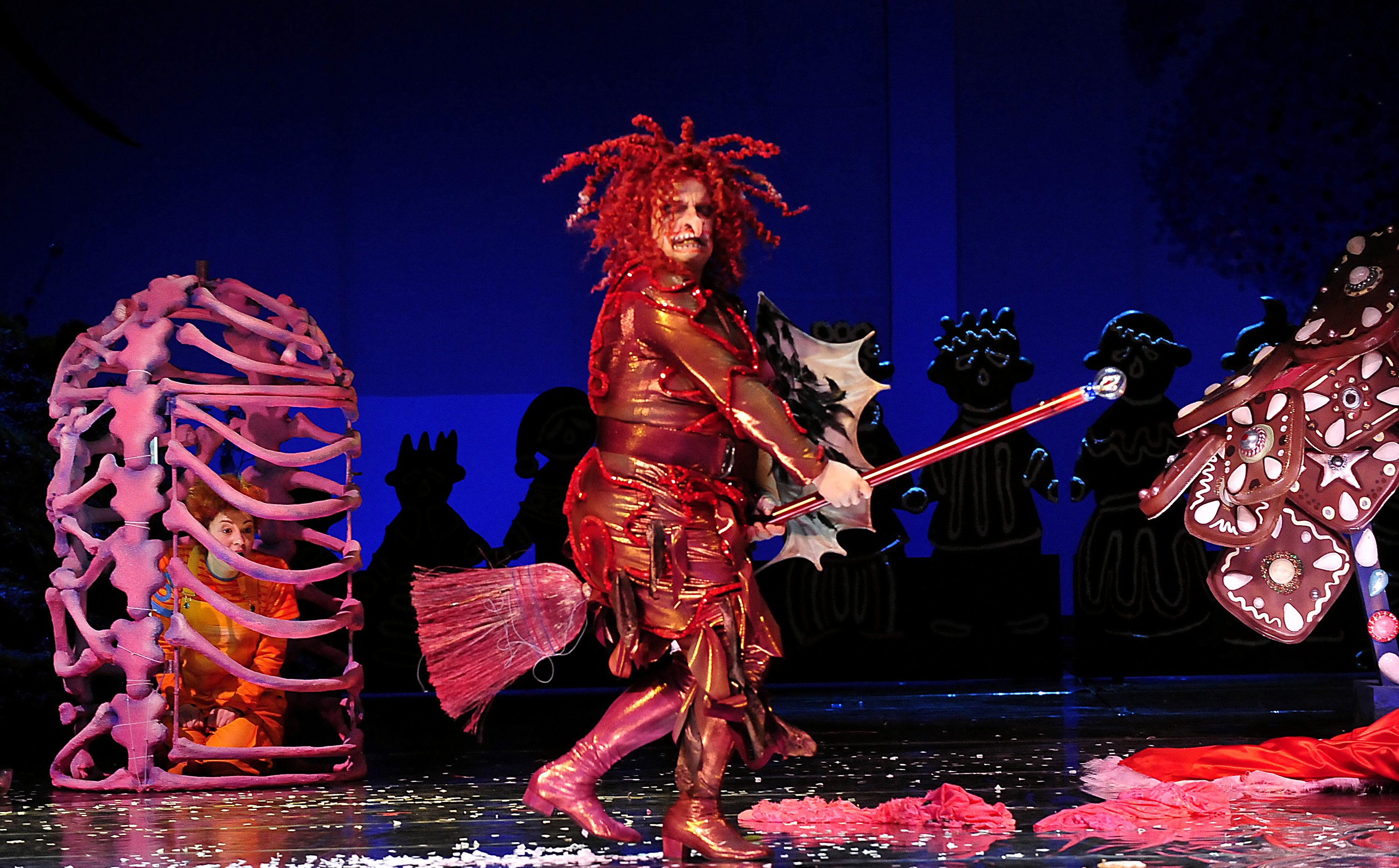 Hexe
Die hexe ist
Unsere 
Lieblingsperson
Weil sie so lustig
War.
Unsere Zweite Lieblings Figur
Der Betrunkene Vater
Weil er so betrunken
Rein kam und er dieregt
Das nächste bier rausholte
Das war lustig für uns
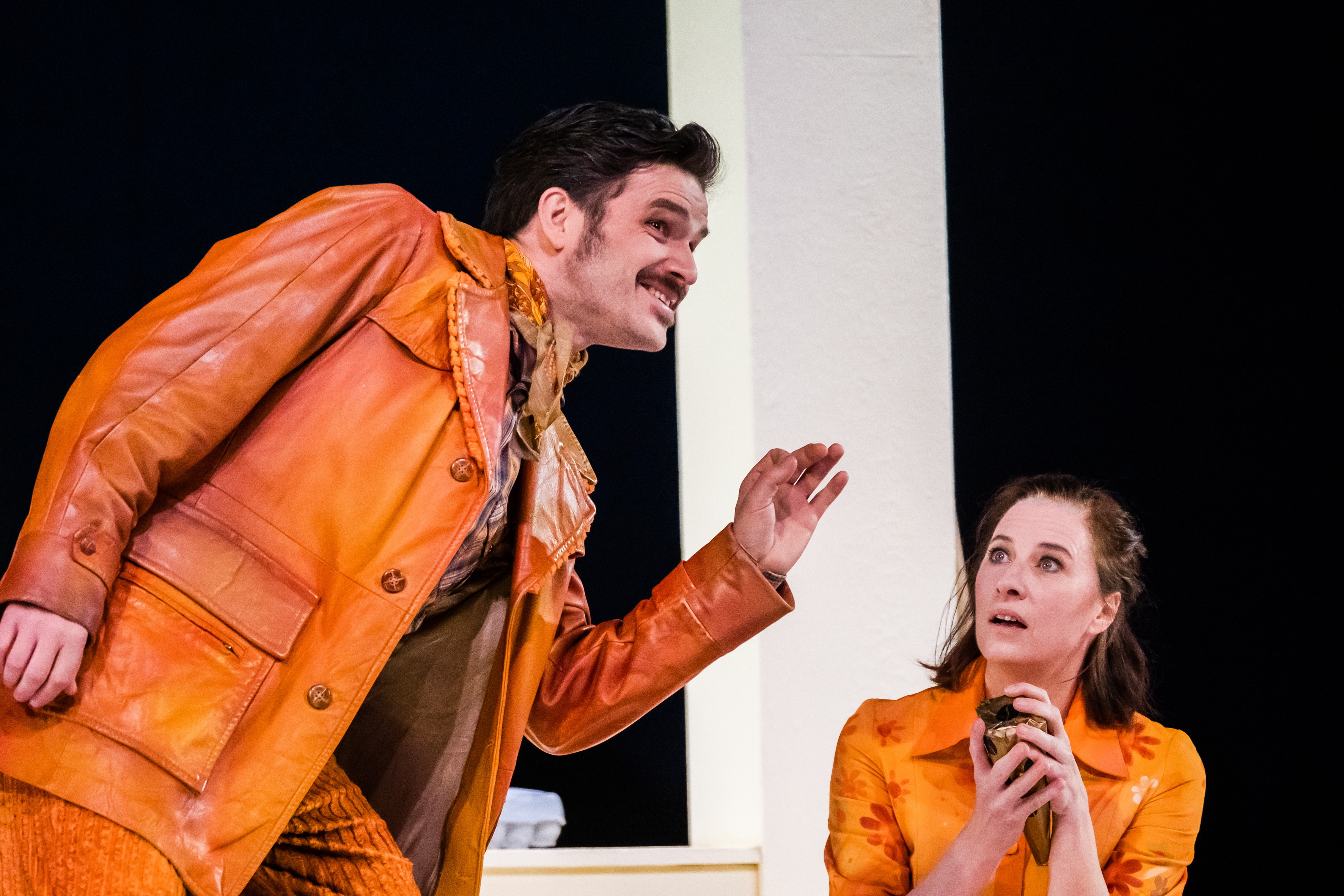 Unsere Lieblings zehneist die wo der Offen mit der Hexeexplodierte
Das wahr Unser PowerPoint
Autor: Zoey und Velia